Proposal to amend the CRS classifications in light of SDG Goal 2- End Hunger04 October 2017
Sangita Dubey
Brian Carisma
Statistics Division, FAO
Objective
Original objective (2015): 
Propose new CRS sector/purpose codes to OECD-DAC to fill SDG Goal 2-related gaps on food security and nutrition expenditures – in order to improve accuracy FAO’s CRS reporting and data quality/fitness-for-use. 

Revised objective (2017):
Propose CRS changes to OECD-DAC to fill SDG Goal 2-related gaps on food security and nutrition expenditures – in order to improve accuracy and efficiency in CRS reporting and IATI publication and data quality/fitness-for-use.
[Speaker Notes: Examining the CRS system, major gaps occurs mainly: 
A. Sector
B. Purposes
C. SDG Outcome markers
D. Policy markers
E. Other classifications such as code list and geography.]
HISTORY
3
Principles followed
[Speaker Notes: In examining the gaps in the existing CRS system, the principles followed in proposing and evaluating solutions/options are the following: 
A - 
B - 
C
D – avoid structural break unless they are necessary; some break ae necessary  
E -  e.g. COFOC and ISIC 
F – not creating small category but very meaningful or with negligible expenditures]
GAPS identified
[Speaker Notes: In examining the gaps in the existing CRS system, the principles followed in proposing and evaluating solutions/options are the following: 
A - 
B - 
C
D – avoid structural break unless they are necessary; some break ae necessary  
E -  e.g. COFOC and ISIC 
F – not creating small category but very meaningful or with negligible expenditures]
SECTOR/PURPOSE CODE GAPS
Revise Sector Code 520 (Developmental Food Aid/Food Security Assistance)

Add new purposes in this revised sector
Food security policy and administrative management
Food safety management 
Food loss/food waste 
One-health interventions:  “Ongoing and emerging risks at the animal-human- agriculture-food-environment interface” 

Ensure alignment with nutrition proposal
[Speaker Notes: As discussed earlier, this work has started in early 2016 where our colleagues in our Technical Department identified 2 majors gaps. 
In coding FAO projects to CRS sector and purposes for IATI reporting, we identified a number of projects that we are unable to code. 
In 2017, we identified more gaps such as Food Loos and Food Waste and the Animal-Human disease transmission under the lens of the One Health approach. 

We are still looking for a proper naming/terminology for ‘Ongoing and emerging risks at the animal-human-agriculture-food-environment interface’ – are perhaps you have a better suggestion for this. 

Major gaps occurred occurred]
Project Manager comments on use of CRS codes
I am also the LTO for a food safety project in Palestine .... However I could not see this on the list.
31192 code “Plant and post-harvest protection and pest control” does not cover entirely what we do, since we work specifically on strengthening local capacities in reporting cases of poisonings produced by SHPFs…
While I agree that the project primarily relates to the health sector and thus is rightly coded to Sector 122, I consider this Food safety project having more to do with Infectious disease control than Nutrition. Thus in the absence of any Food safety purpose, I have proposed to change the Purpose code to 12250 (Infectious disease control).
Modify/clarify existing descriptions
* Proposal on Basic nutrition aligns with the proposal of Action Contre La Faim which was consulted with the SUN network
Modify/clarify existing descriptions
Modify/change existing descriptions
Fill sector/purpose gaps in light of SDG Goal 2
Fill gaps with new purposes
Food security and nutrition policy and administrative management
Fill gaps with new purposes
Food safety and quality management
Fill gaps with new purposes
Food loss/food waste
Fill gaps with new purposes
Impact of proposed changes in FAO 2017 Q1 IATI publications
Other proposed changes
Recipients/Geographies – adoption of SDG regions
SDG markers?
Codelist management – TAG Piccolo discussion on Friday 
issues flagged by the IATI community : 
 Periodic updates without change-log 
absence of ‘to do’ list to do a full cross-referencing; 
 Changes and revisions in title and purpose codes
 Re-using of retired codes; 
 Retired codes;
machine readable, version controlled code-lists
[Speaker Notes: In one of the IATI discussion forums , publishers raise some issues and challenges in using CRS classification and code lists management for IATI reporting.  One of the main concern raised with the periodic update and revision on the CRS code lists is the absence of changelog , which made it difficult to identify what specifically has been updated and which of the related IATI code lists may need updating. 

Some publishers resort to do a full cross-referencing audit of all of the relevant IATI code lists to their source DAC code list every time there is a revision in the CRS code lists. 

To address these gaps in the code list management of the CRS, it is proposed that the CRS joins the Family of International Classifications.

The Family of International Classification (FIC) is an international cooperation in classifications that span a number of activities across all countries and regions of the world.]
Lessons learned
Keep publisher burden and feasibility in mind, not only user “wants” 
Leverage IATI publication – OECD-CRS reporting overlaps
Consult with interested experts
Keep in mind burden on classification custodian
Next steps
Complete consultations
Finalize texts in Nov/Dec 2017 workshop
Obtain FAO Senior Management approval
Submit to OECD in Jan 2018
For more information or a detailed presentation on SGDs and for training request, please contact:
FAO Statistics Division
Sangita Dubey, Senior Statistician/Economics Team Leader: sangita.dubey@fao.org
Brian Carisma, Investment Statistician: brian.carisma@fao.org
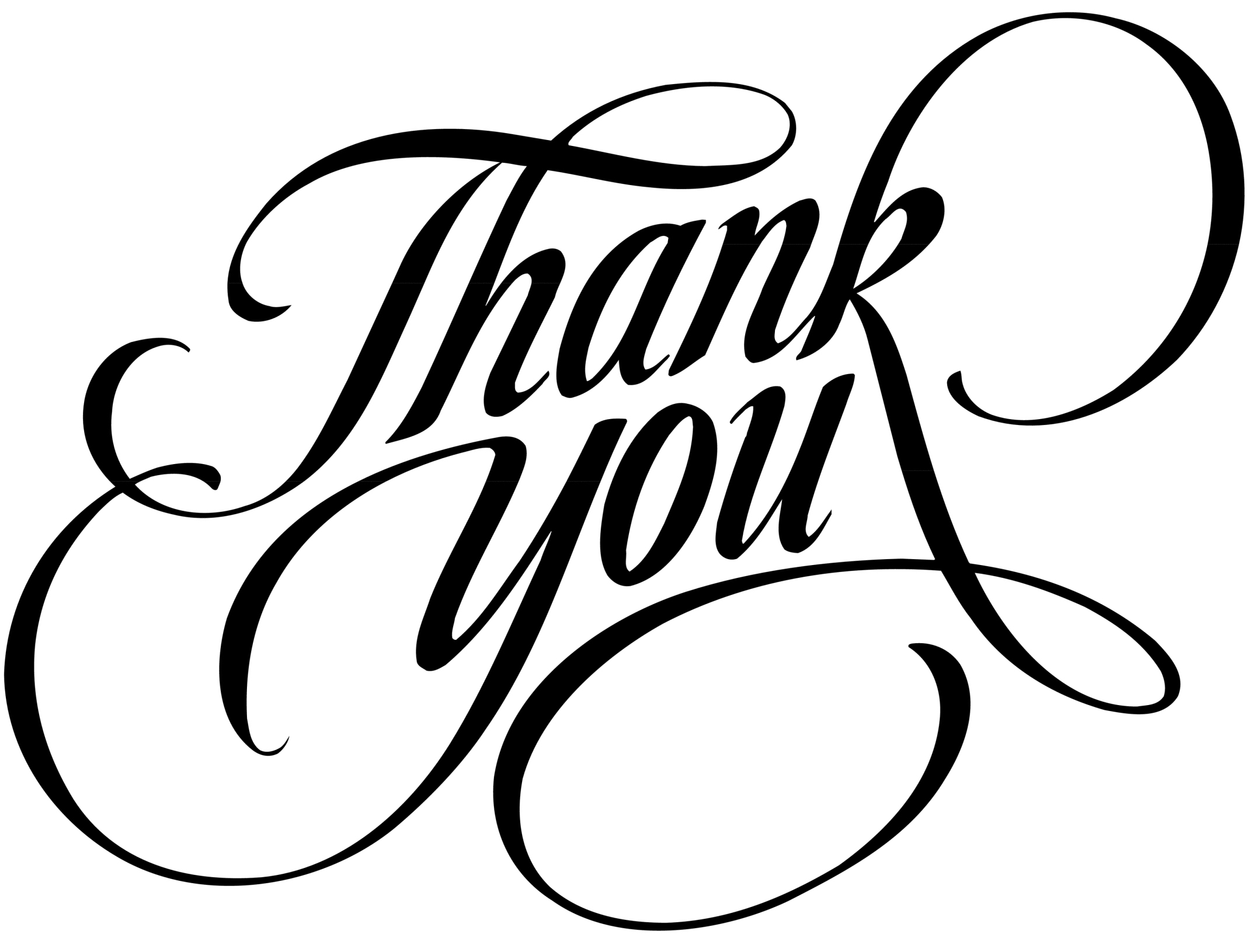 20